Unit 5 Working the LandBuild Up Your Vocabulary
Teaching objectives:
By the end of this period, you will be able to
1.further understand the usages of such important words and expressions as devote, shortage, convince, yield, and digest etc; learn to express themselves by using them.
2. learn to use the right collocation beween adjectives and the nouns, verbs and their objects.
3. use what they have learned into writing.
shortage  
marriage  
useful  convincing/convinced  convention 
assumption  consumption   
overcame
overcome  
salty  
cloudy  
sunny   
foggy  
extension
1.short-n. _____________
2.marry-n. _____________
3.use-a. ________________
4.convince-a. __________________
5.convention-a. _______________
6.assume- n. ________________
7.consume-n. ______________
8.overcome-pt.___________ pp.__________
9.salt-a. ____________
10.cloud-a. ____________
11.sun- a. ____________
12.fog-a. ____________
13.extend-n. _____________
14.nutrition-a. ____________&___________
15.deep-n. __________________
16.wide-n. ________________
17.warm-n. _______________
18.grow-n. ________________
19.dead-n. ________________
20.long-n. ______________
21.strong-n. _____________
22.entire-ad. _______________
23.poor-n. __________________
24.safe-n. ________________
25.secure-n. ______________
nutritional
nutritious  
depth  
width  
warmth  
growth   
death  
length  
strength  
entirely  
poverty   
safety  
security
1.我毕生的追求____________
2.耕种土地________________
3.追求事业 _______________
4.收成不好________________
5.缺少……________________
6.解决危机________________
7.增加产量________________
8.获得高产量______________
9.大量的努力______________
1.my lifelong pursuit 
2.work the land 
3.pursue a career
4.a poor harvest
5.have a shortage 
6.tackle the crisis 
7.boost yields 
8.attain a higher yield 
9.intense effort
10.巨大的困难______________
11.水稻消费量______________
12.宝贵的贡献______________
13.悠闲的生活______________
14.捐献了很多______________
15.实现梦想________________
16.在国内外________________
17.高龄____________________
18.满足很高的需求__________
9.intense effort 
10.enormous difficulty  
11.rice consumption 
12.invaluable contribution 
13.a life of leisure 
14.make a large donation 
15.fulfil one’s dream 
16.at home and abroad  
17.advanced years  
18.serve the high demand 
for sth
【词汇运用】
选词填空
1.I believe that I have come this far because of my willpower. I am never tired of working, as acting has been my ____________pursuit. I feel honoured to receive so much love from the people of this country.
2. The president is clearly in a dilemma about how to ____________the crisis.
3. Schools nationwide are experiencing a ___________of teachers.
4. She felt that she had failed to _______________ her objectives for the year.
5. During his __________years, he was still devoted to carving.
lifelong
tackle
shortage
fulfil
advanced
1.devote vt. 把……献（给）；把……专用于；专心于
【教材回扣】Indeed, his slim but strong body is just like that of millions of Chinese farmers, to whom he has devoted his life. 
【同义句替换】_________________________________________________________________
Indeed, he is just like one of the millions of Chinese farmers with a slim but strong body. And he has given most of his life to them.
【词汇延伸】
She devoted herself to her career.
她全心全意投入到工作中。
I can only devote two hours a day to the work.
我每天只能花两个小时来工作。
He is proud that he has a devoted son who is always taking good care of him and giving enough respect to him.
他很骄傲，因为他有个孝顺的儿子总是悉心照顾他并无比尊敬他。
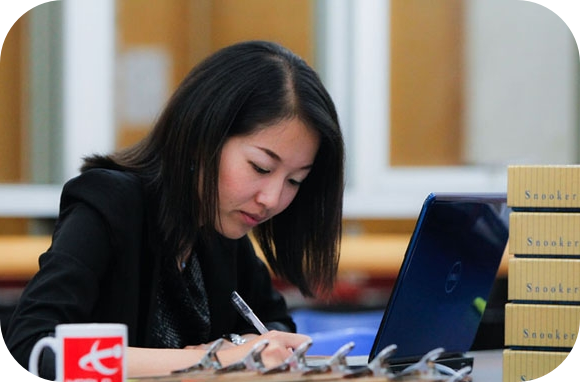 【归纳总结】
devote oneself to sth/be devoted to______________
devote sth to sth/be devoted to_________________
devoted a. _____
a devoted son __________________
把……奉献给……
把……用于
挚爱的；忠诚的；全心全意的
孝子
【近义短语】
be lost in  ________________
be applied to _______________
be engaed in ______________
be occupied with ____________
陷入……状态
专心于；被运用于
忙于
忙于
【考点运用】
1.Completely_______________(devote) to his career, he ignored the development of his son.
2.He devoted so many years __________planting trees along the coast that finally he created a wonder which attracted a lot of people coming here for the scene.
3.____________(apply) to practice, the theory proved to be true.
4._____________(occupy) with his work without rest all the year, he was in bad condition now.
【例句仿写】
袁隆平将他毕生的精力都放在了杂交水稻的研究上。
_______________________________________________________________________________
devoted
to
Applied
Occupied
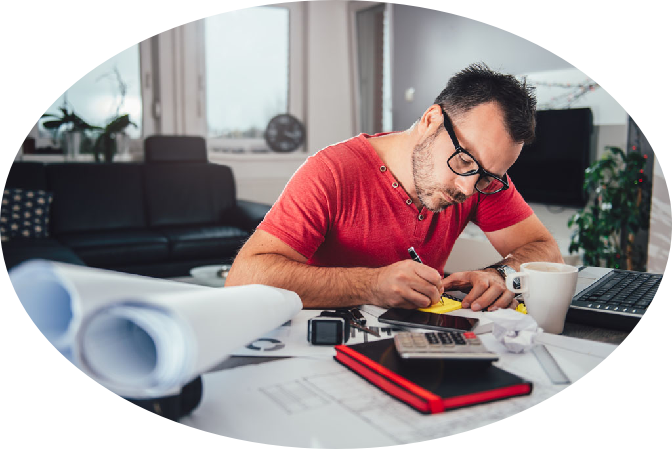 Yuan Longping has devoted all his life to the study of hybrid rice.
2.shortage n. 不足；缺少；短缺
【教材回扣】However, what concerned him most was that farmers often had poor harvests and sometimes even had a serious shortage of food to eat. 
【同义句替换】________________________________________________________________.

【词汇延伸】
Many people died because of food shortage.
很多人饿死了。
There is no shortage of things in the town.
在镇上啥也不缺。
However, what made him worried was that the harvest of farmers are poor and sometimes they are short of food to eat.
【归纳总结】
food/water/housing shortage _________________
【近义短语】 
be short of _____________
【考点运用】
 I had no__________________(short)  of partners all night at the dance.
【例句仿写】
我们政府一直在努力改善住房条件以解决住房短缺这个困扰成千上万百姓的社会问题。
______________________________________________________________
袁隆平一直致力于杂交水稻的研究旨在解决世界人们粮食短缺的难题。
_______________________________________________________________________________
食物/用水/住房短缺
缺少
shortage
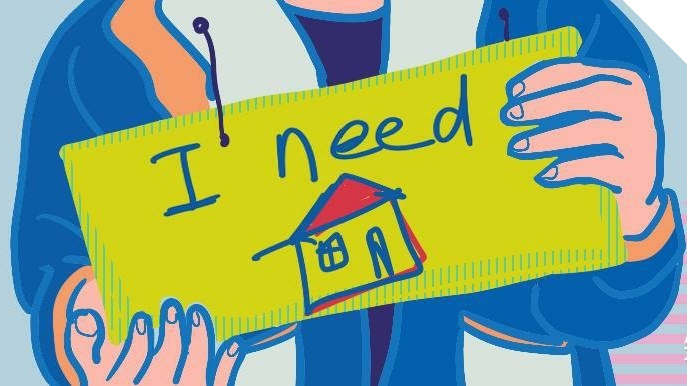 Our government has been trying to improve the housing conditions to sovle the housing shortage which has been a great concern of thousands of people.
Yuan Longping has been devoted himself to the study of the hybrid rice to solve the food shortage of the world people.
3.convince  vt. 使相信；使确信；说服
【教材回扣】
Yuan was convinced that the answer could be found in the creation of hybrid rice.
【同义句替换】_______________________________________________________________.
【词汇延伸】
You will need to convince them of your enthusiasm for the job.
你需要让他们相信你对工作的热情。
I’ve been trying to convince him to see a doctor.
我一直在劝他去看医生。
I’m convinced that I’m innocent.
我相信我是无辜的。
Sam nodded but he didn’t look convinced.
山姆点点头但是看起来却不是那么信服。
She sounded very convincing to me.
她的话听上去很可信。
3.Yuan believed that the creation of hybrid rice can solve the problem.
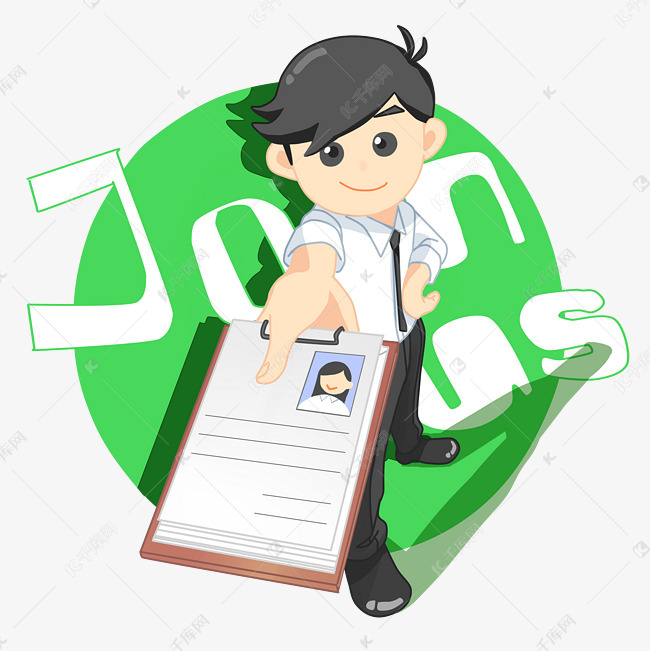 【归纳总结】
convince sb of sth _____________________
convince sb to do sth __________________
sb. be convinced that..._________________
convincing a. _______________
convinced a. ________________
【近义短语】
persuade sb to do sth/into doing sth _________________
sb. hold a belief/believe that... _____________________
使某人相信某事
说服某人做某事
某人相信
令人信服的
坚信的
说服某人做某事
某人相信
【考点运用】
In class, he gave a ______________(convince) explanation to the question.
Her case was __________________(convince) argued. 
【例句仿写】
袁隆平相信杂交水稻的研发就是在现有耕地的基础上提高粮食的产量的唯一出路。
_______________________________________________________________________________
convincing
convinced
Yuan Longping was convinced that the creation of hybrid rice was how we could boost yields in the fields we had..
4.yield n. 产量；产出  vt.出产（作物）；产生（收益、效益等） vi. 屈服；让步
【教材回扣】1).Yuan Longping realised that larger fields were not the solution. Instead, farmers needed to boost yields in the fields they had.
2).One characteristic of hybrids is that they usually attain a higher yield than conventional crops.
【同义句替换】
1). ___________________________________________________________. 

2)._________________________________________________________________________.
Yuan Longping realized that it could not solve the problem only by enlarging  fields.
It is typical of hybrids to harvest a higher output than the traditional crops.
【词汇延伸】
This will give a yield of 10% on your investment.
这会给你的投资带来10%的利润。
The research has yielded useful information.
这项研究提供了有效的信息。
He reluctantly yielded to their demands.
他勉强地同意了他们的要求。
I yielded to temptation and had a chocolate bar.
我经不住诱惑，吃了一大块巧克力。
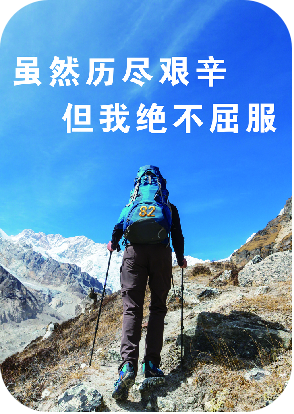 【归纳总结】
yield sth ____________________
yield to sth/sb _____________________
boost yields _______________________
【近义短语】
give way to sb/give in to sb/submit to sb ______________
【考点运用】
She sank onto the_________________（yield) cushions of the couch.
【例句仿写】
面临技术难题，袁隆平并没有向困难低头, 而是在不断的努力下研发出了第一批杂交水稻。
_______________________________________________________________________________
出产；产生（收益、效益等）
向某人/物屈服
增加产量
向某人屈服
yielding
Faced with the technical difficulties, Yuan Longping didn’t yield to it but developed the first hybrid rice through intense effort.
5.digest  vt&vi 消化  vt.领会；领悟 n. 摘要；文摘
【教材回扣】This affects the crops grown on the land, in turn, the animals and humans who digest them.
【同义句替换】_________________________________________________________________.
【词汇延伸】
Humans can not digest plants such as grass.
You should allow a little time after a meal for the food to digest.
He paused, waiting for her to digest the information.   
He likes the magzine English Digest very much.
This has an influence on the crops grown on the land, in turn, on the animals and humans who live on them.
【归纳总结】
digest  vt&vi ____________ vt.________ n. _________
【近义短语】
have a good knowledge of ______________
make out _____________________
pick up on sth _______________________
【考点运用】
He failed __________________(digest) the humour in his remark. 
The article is well worth ____________(digest) slowly after class.
【例句仿写】
袁隆平的故事真是家喻户晓，连《英语文摘》都对他进行过报道。
_______________________________________________________________________________
消化
领会；领悟
摘要；文摘
精通；掌握
领悟；明白
领悟，意会，意识到
to digest
digesting
Yuan Longping’s story is made known to every family, and it is covered even in English Digest.
6.essential a. 完全必要的；极其重要的
【教材回扣】They may look beautiful on the outside, but inside there is usually more water than essential minerals, and they often have less flavour as well.
【同义句替换】_________________________________________________________________.
【词汇延伸】
It is essential that we should obey the law.
It is essential for us to obey the law.
What are the essentials of good teaching?
They may look beautiful on the outside, but there is more water but less necessary minerals inside, and they often lack flavour as well.
【归纳总结】
essential n. ____________ a. _________________
It is essential that sb should do sth =It is essential for sb to do sth ______________
【考点运用】
It is essential that application forms ___________________(send) back.
It is required ____________ he come early tomorrow.
【例句仿写】
如果你想把事情做好，专心是必要的。
_______________________________________________________________________________
必需品，要素
完全必要的；极其重要的
很有必要……
be sent
that
If you want to do a good job, it is essential for you to concentrate.=It is essential that you concentrate on your job if you want to do it well.
7.alternative n. 可供选择的事物  a.可供代替的；非传统的
【教材回扣】As an alternative, some farmers have switched to organic farming, and many customers have turned to organic food when they shop at the local grocery.
【同义句替换】_________________________________________________________________.
【词汇延伸】
Wind power is a non-polluting alternative to fossil fuels.
风力是矿物燃料的一种无污染的替代品。
She had no alternative but to break the law.
她除了违反法律之外别无选择。
We prefer to subscribe to an alternative explanation.
我们更赞同另一种解释。
Some farmers choose organic farming as an available possibility, and many customers have chosen to buy organic food when shopping at the local store.
【归纳总结】
alternative n. ________________ a.______________________
have no alternative but to do sth =have no choice but to do sth=have nothing to do but do sth___
【考点运用】
We had no alternative but _____________ (walk) all the way there.
【例句仿写】
还有其他的旅行方式可选。
_______________________________________________________________________________
可供选择的事物
可供代替的；非传统的
除了……别无选择
to walk
There were alternative methods of travel available.
8.root n. 根；根茎；根部；根源
【教材回扣】For example, peanuts grow on the ground’s surface, but many other vegetables put down deep roots.
【同义句替换】________________________________________________________________.
【词汇延伸】
Who has been rooting around in my desk?
谁乱翻我的书桌了？
We are rooting for the Bulls.
我们为公牛队加油。
Embarrassment rooted her to the spot.
她尴尬得呆住了。
Flamenco has its roots in Arabic music. 
弗拉明科起源于阿拉伯音乐。
The idea is deeply rooted in the countryside.
这种思想在农村根深蒂固。
For instance, peanuts grow of the top surface of the ground, but any other vegetables root deep.
【归纳总结】
root n. _____________ v. __________________
root for sb/sth ___________________
root sb to sth____________________
be deeply rooted in ______________________
take root in/have roots in..._________________
put down roots/take root _________________
the root of the problem ___________________
翻寻；使生根
根部；根源
给...助威
使呆住不动
有很深的根源
根源于
生根
问题的根源
【考点运用】
“It must be here somewhere,” she said, ______________(root) through the suitcase.
【例句仿写】
她紧张地呆在那里。
______________________________________________________________________________ 
游历世界十年之后，她觉得是时候找个地方定居了。
______________________________________________________________________________
rooting
Nervousness rooted her to the spot.
After ten years travelling the world, she felt it was time to put down roots.
Part IV Summary
Read the following sentences again and judge which one is giving a conclusion(C) and which one is giving a detail(D). And then try to connect them into one possible passage, and you can add proper details to make it perfect.
1.Yuan Longping has devoted all his life to the study of hybrid rice. (    )
2.Yuan Longping has been devoted himself to the study of the hybrid rice to solve the food shortage of the world people. (     )
3.Yuan Longping was convinced that the creation of hybrid rice was how we could boost yields in the fields we had.(     )
4.Faced with the technical difficulties, Yuan Longping didn’t yield to it but developed the first hybrid rice through intense effort.(      )
5.Yuan Longping’s story is made known to every family, and it is covered even in English Digest.(        )
C
C
D
D
C
Part V 核心素养专练 
I. Replace the underlined words with the correct forms of the words from the text.
___________1. To deal with this crisis, he chose to study agriculture.
___________2. He is a very good actor and he commits himself to every role that he takes on.
___________3. Yuan Longping strongly believed that the answer could be found in the creation of hybrid rice.
___________4. Yuan Longping, through intense effort, solved enormous difficulties and developed the first hybrid rice that could be used for farming.
___________5. This hybrid enabled farmers to increase their output greatly.
___________6. Students are encouraged to try a variety of free-time activities to reduce the intense stress from studying.
tackle
devotes
was convinced
overcome
expand
leisure
II. Complete the news report below with the correct forms of the words and phrases in the box.



A vast underground shelter built during World War II has been turned into an urban farm, supplying supermarkets and restaurants in London. The shelter, which could protect up to 8,000 people from wartime bombs, ______________ two large tunnels that were intended to one day become an extension of the London Underground. But that never became______________and the shelter was left for 70 years. Then businessmen decided to make use of it to grow green vegetables to meet increasing________________ demands.
The tunnels are lit with pink LEDs as there is no natural light_____________ below the ground. The vegetables are grown in special liquids instead of the earth that is used as in______________ farming.Many experts share a _______________ that this kind of urban farming could help not only in _______________ the problem of population growth, but also in adapting to climate change.
tackle   vision     conventional   deep down     be comprised of   reality  consumption
is comprised of
real
consumption
deep down
conventional
vision
tackling
Homework
To surf on the Internet to find more about Yuan Longping and take notes.
Thank you !